BULBS, CORMS, AND TUBERS, OH MY!
(and your little Rhizomes, too)


Presented By 
Mary L. Dumars
Advanced Master Gardener
Bulbs for Louisiana Gardens
Bulbs for full sun to part sun:
agapanthus, alpinia, belamcanda, canna, crinum, crocosmia, curcuma, dahlia, dietes, eucomis, garlic chives (Allium tuberosum), gladiolus, gloriosa lily, habranthus, hymenocallis, iris (bearded, Siberian), lilies (especially the Philippine lily), oxalis, tigridia, society garlic (Tulbaghia violacea), zephyranthes.
Bulbs for Louisiana Gardens
Bulbs for part shade to shade:
Arum italicum, achimenes, alpinia, bletilla, caladium, crinum, costus, curcuma, globba, hedychium, hymenocallis, kaempferia, oxalis, walking iris (Neomarica).
True Bulbs
round shape with fleshy layers or leaves around a shortened stem
Tulips, daffodils, narcissi, jonquils, hyacinths, Dutch iris, and snowflakes, amaryllis, lilies, alliums

Note: tulips require refrigeration 45-60 days and are annuals in this region
True Bulb Anatomy
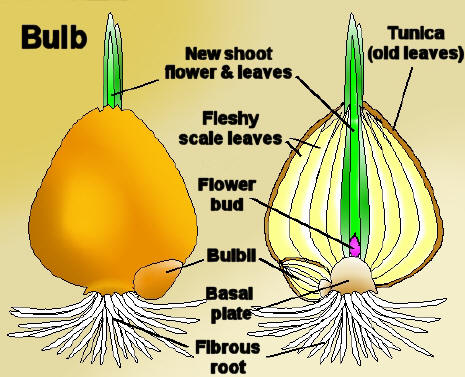 This Photo by Unknown Author is licensed under CC BY-SA
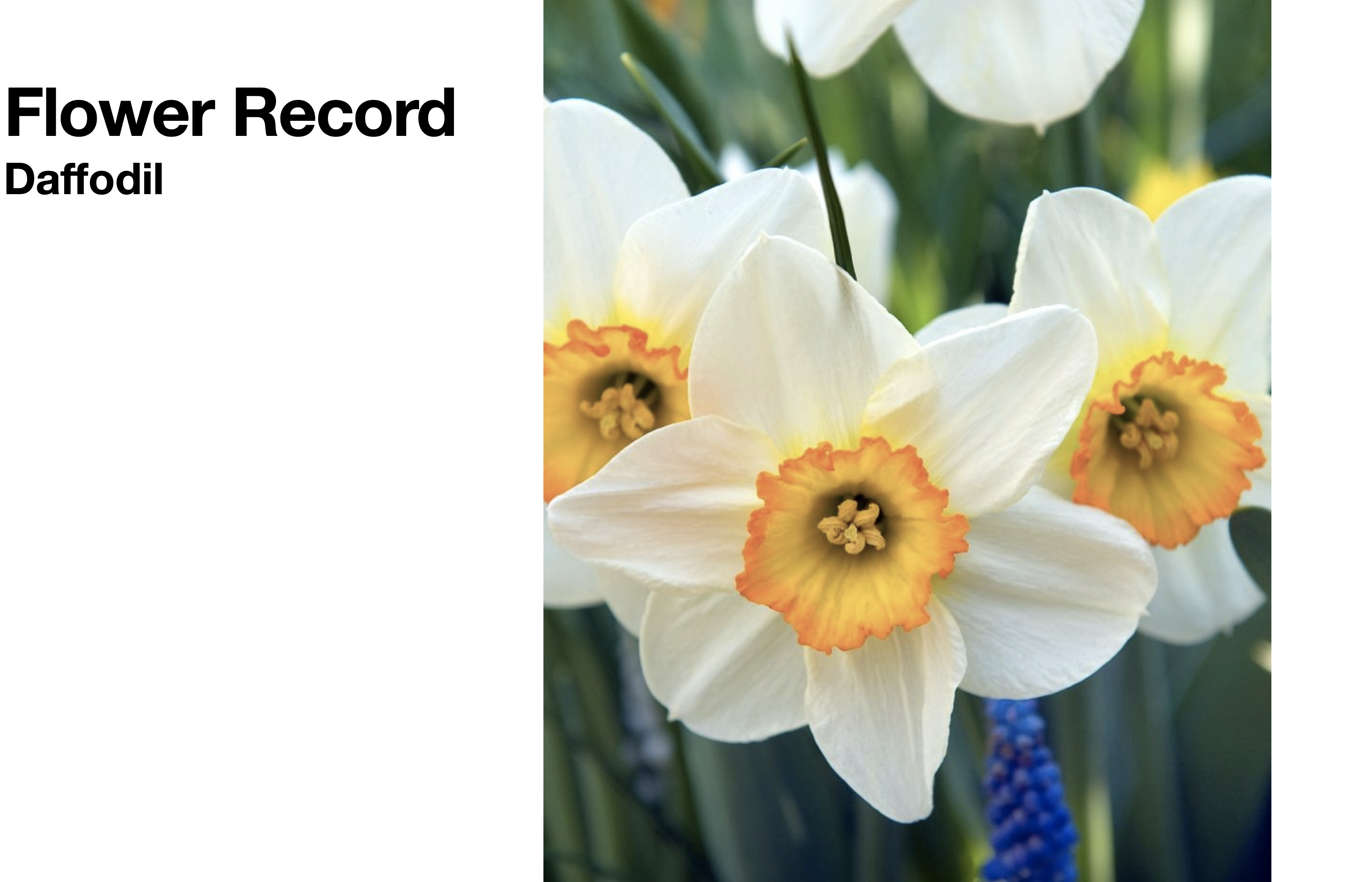 Examples of Bulbs
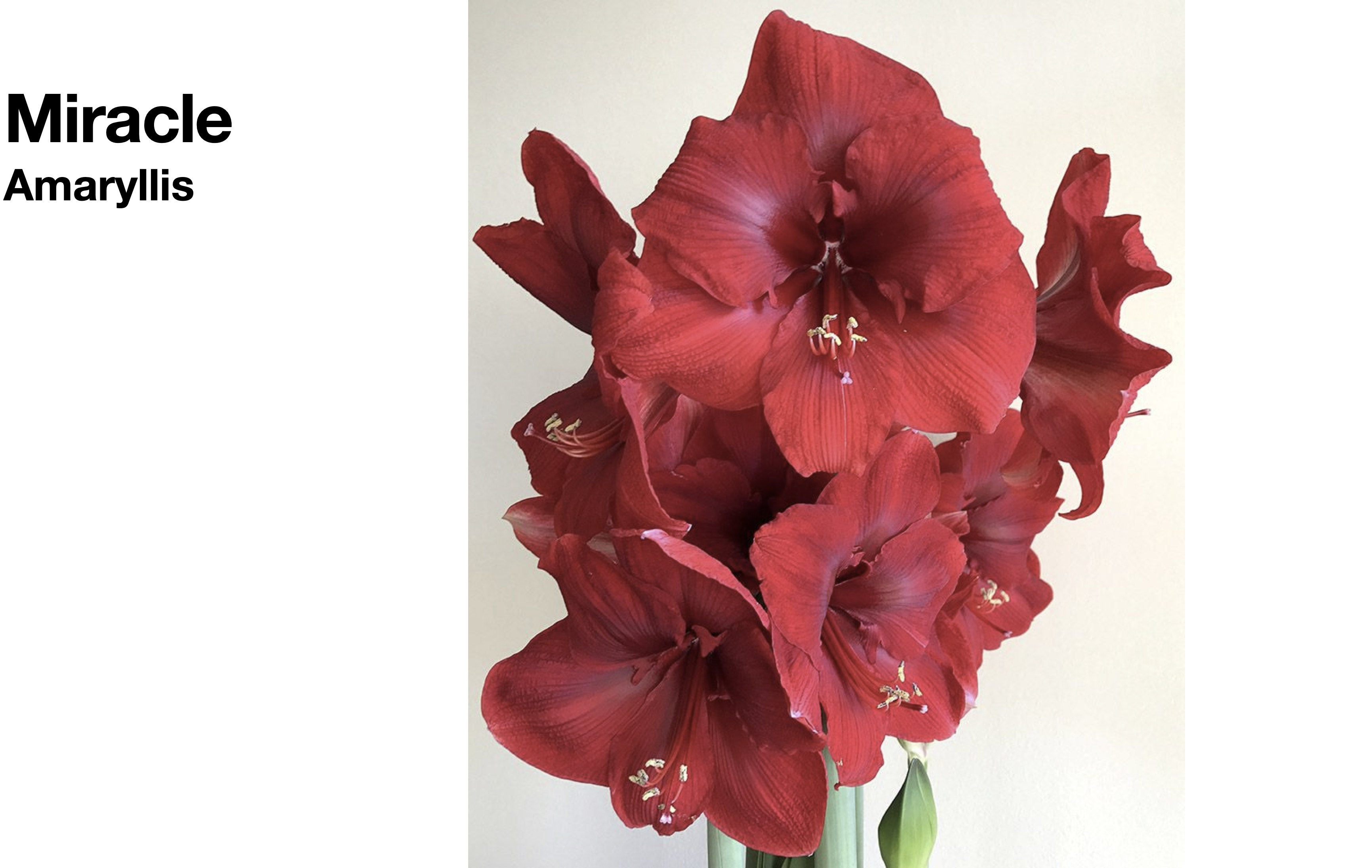 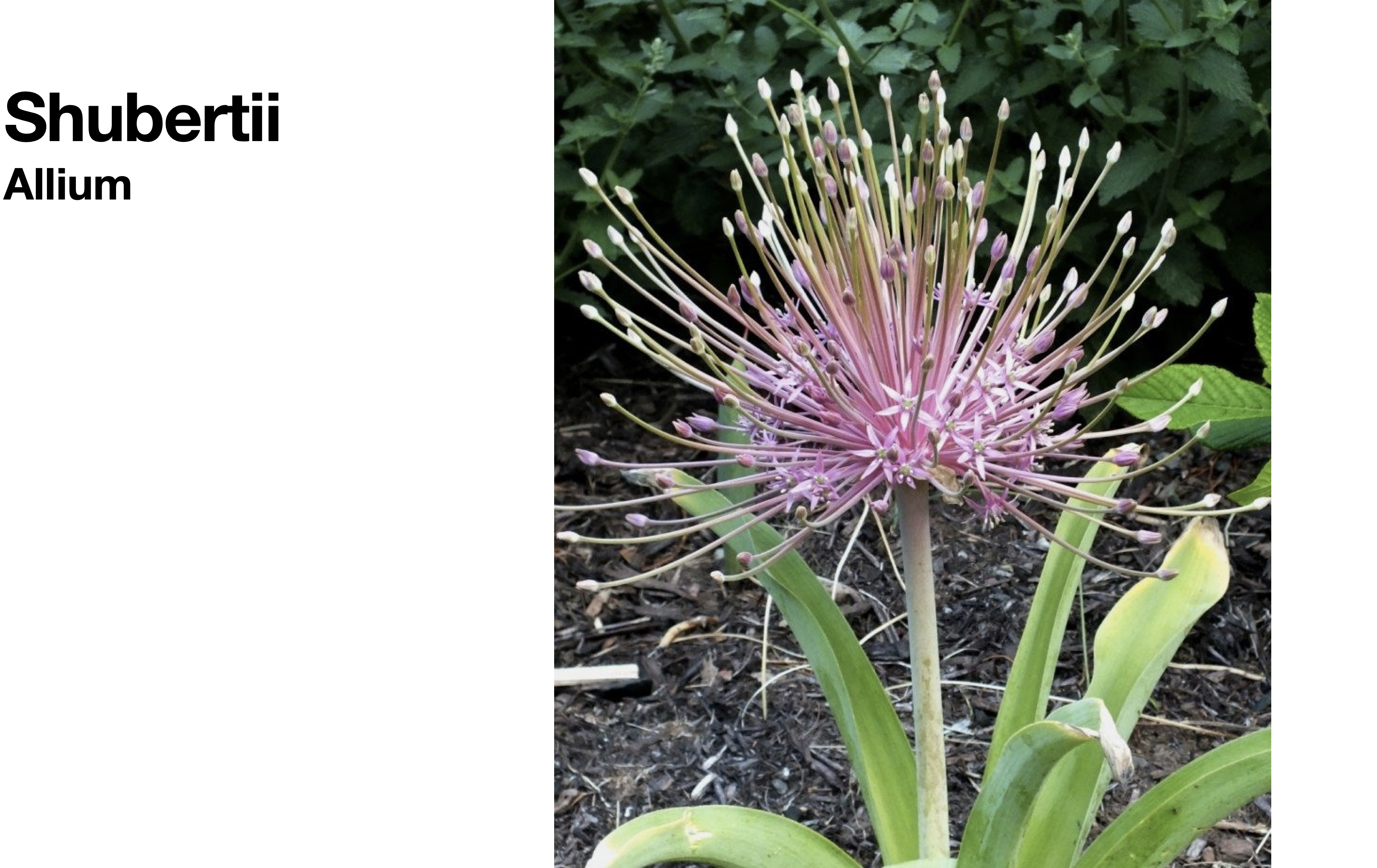 [Speaker Notes: Flower Record Daffodil, Schubertii Allium, Miracle Amaryllis]
Corms
Solid bulb-like structure
New corm sits on old desiccated one
Replaces self every year
Crocus, gladiolas, tuberous begonias
Corm Anatomy
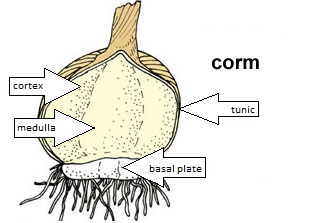 Examples of Corms
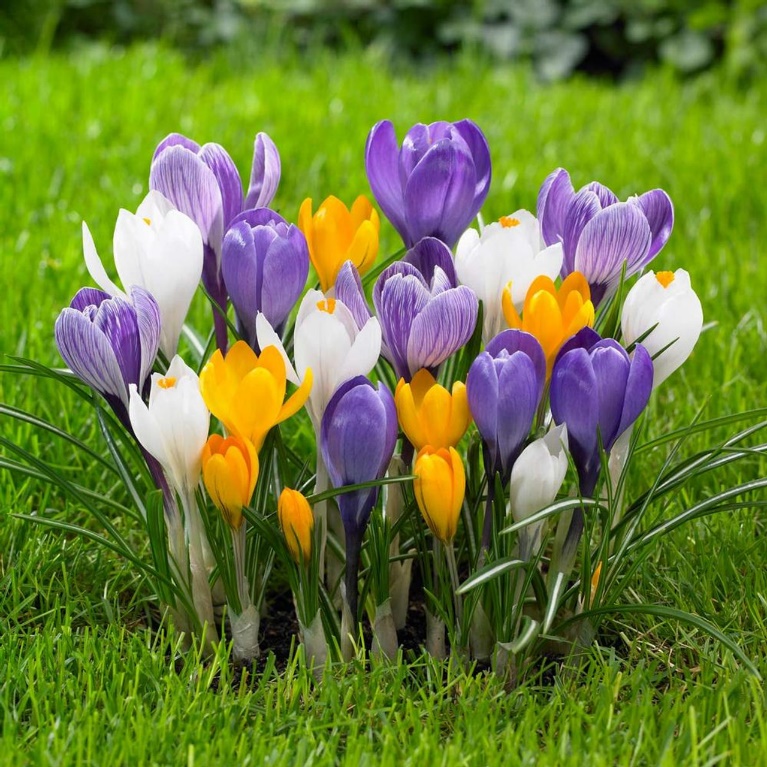 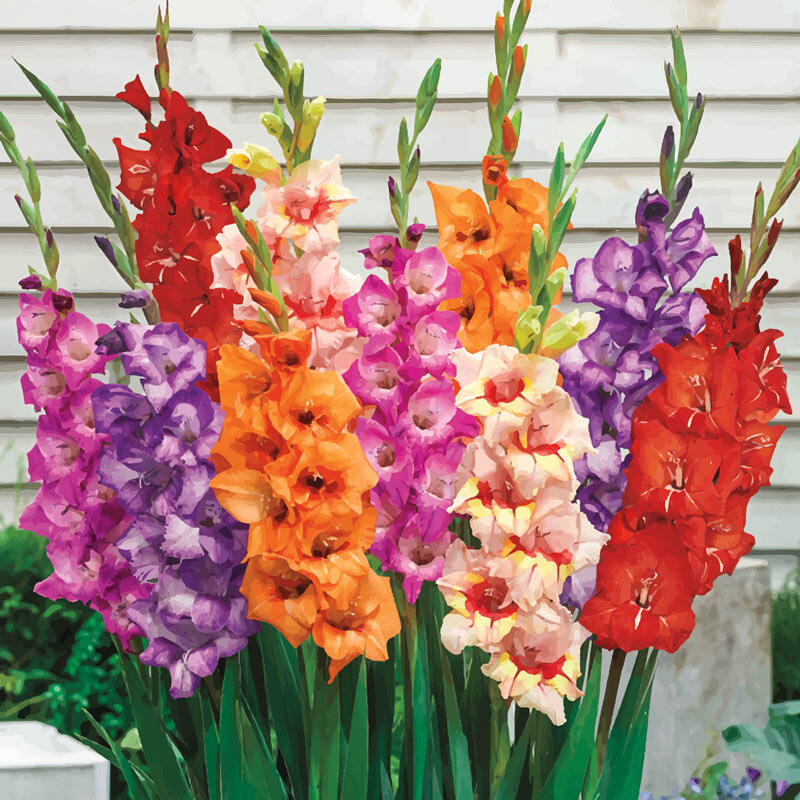 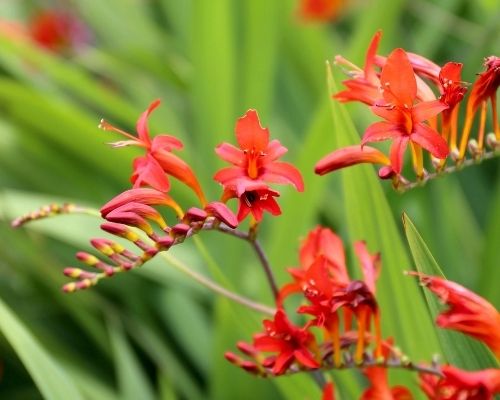 [Speaker Notes: Crocus, gladiolus, crocosmia]
Tubers
Think potatoes, with multiple eye buds
Irregular shape with multiple shoots
Cyclamen, dahlia, peonies, caladiums
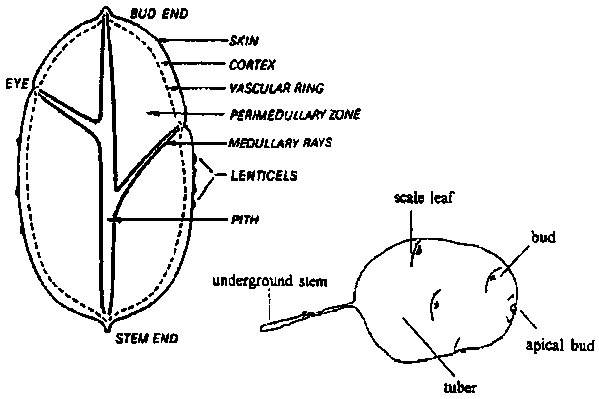 Examples of Tubers
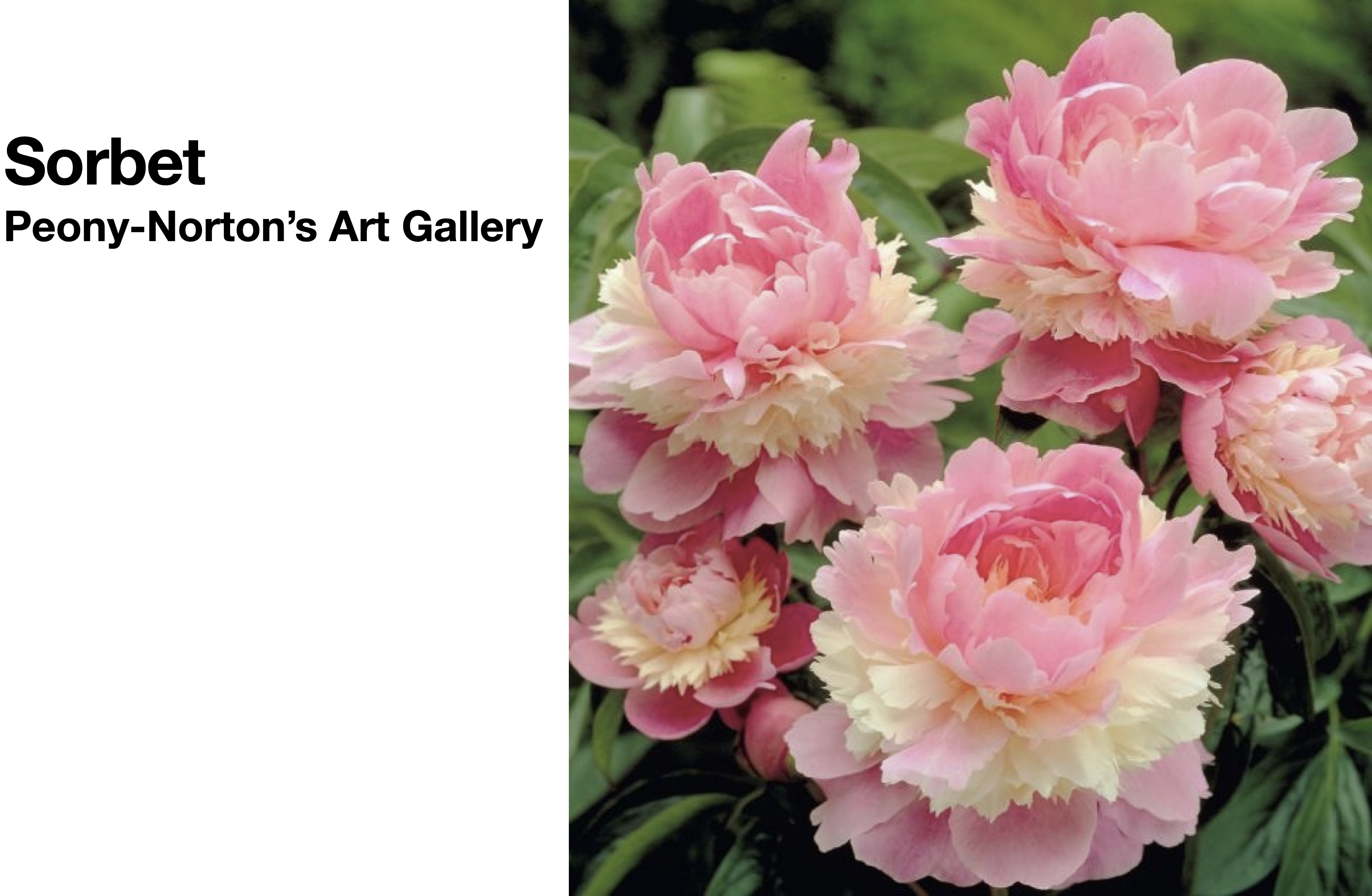 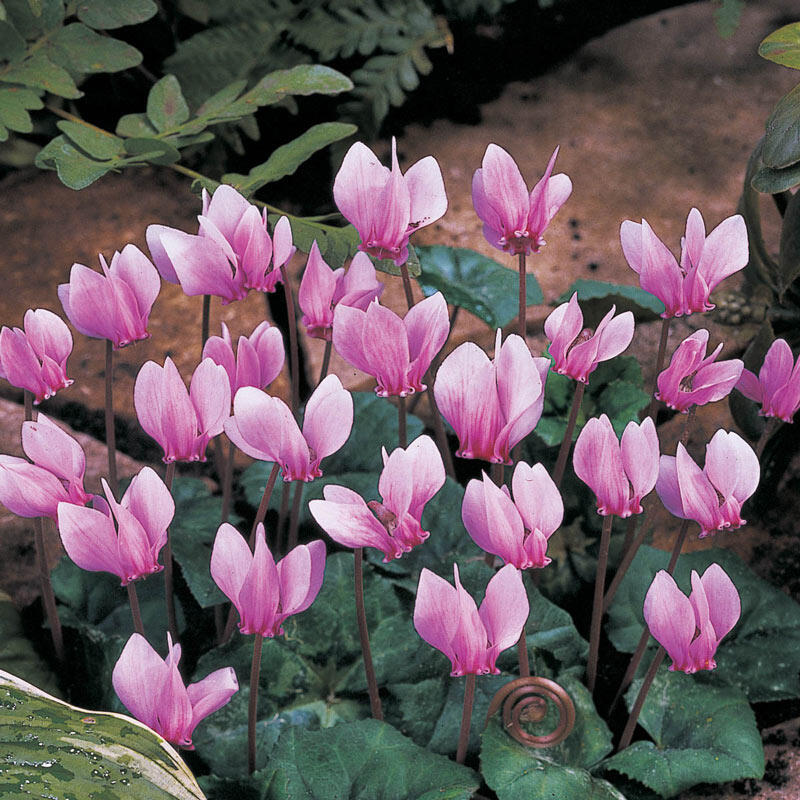 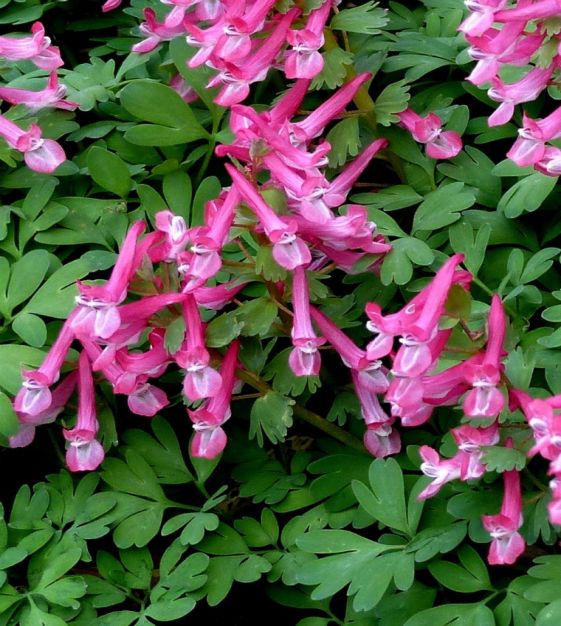 [Speaker Notes: Cyclamen, Sorbet peony, Beth Evans corydalis]
Rhizomes
Grow fleshy stems horizontally
Lily of the Valley, Louisiana iris, canna lily, Bearded iris, ginger
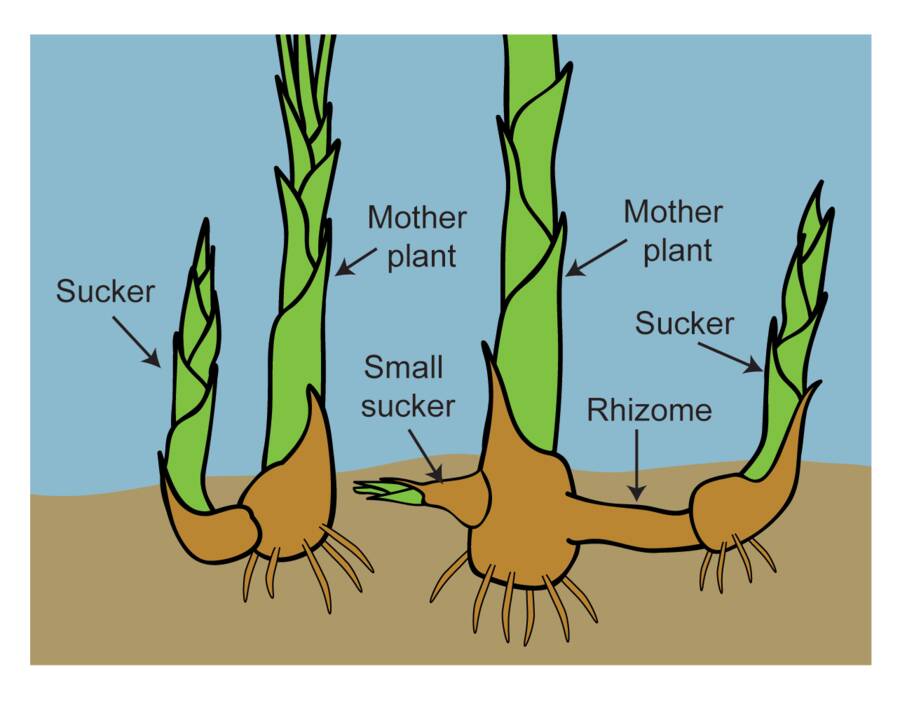 Examples of Rhizomes
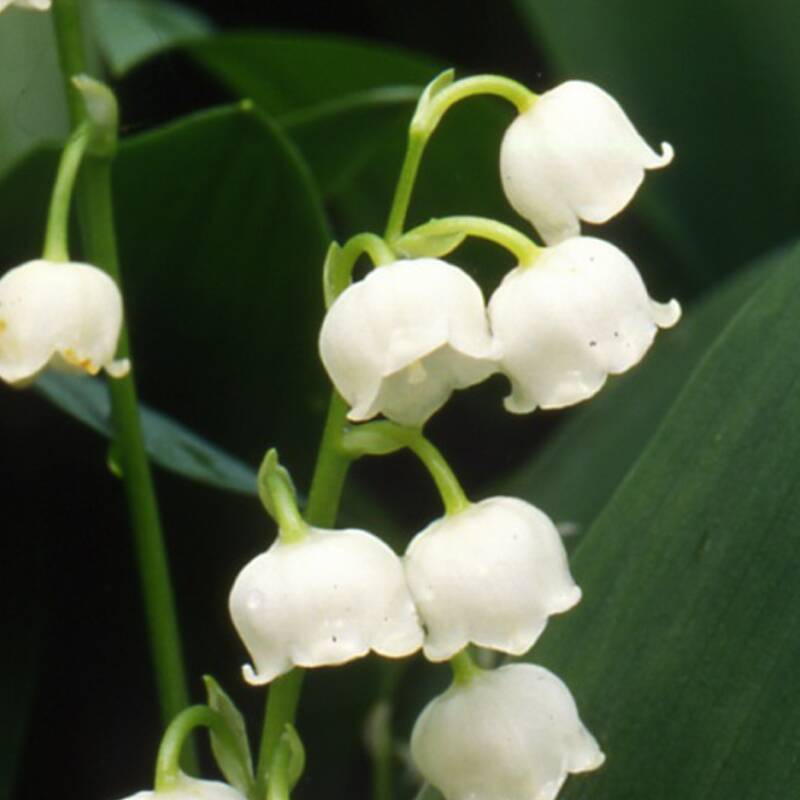 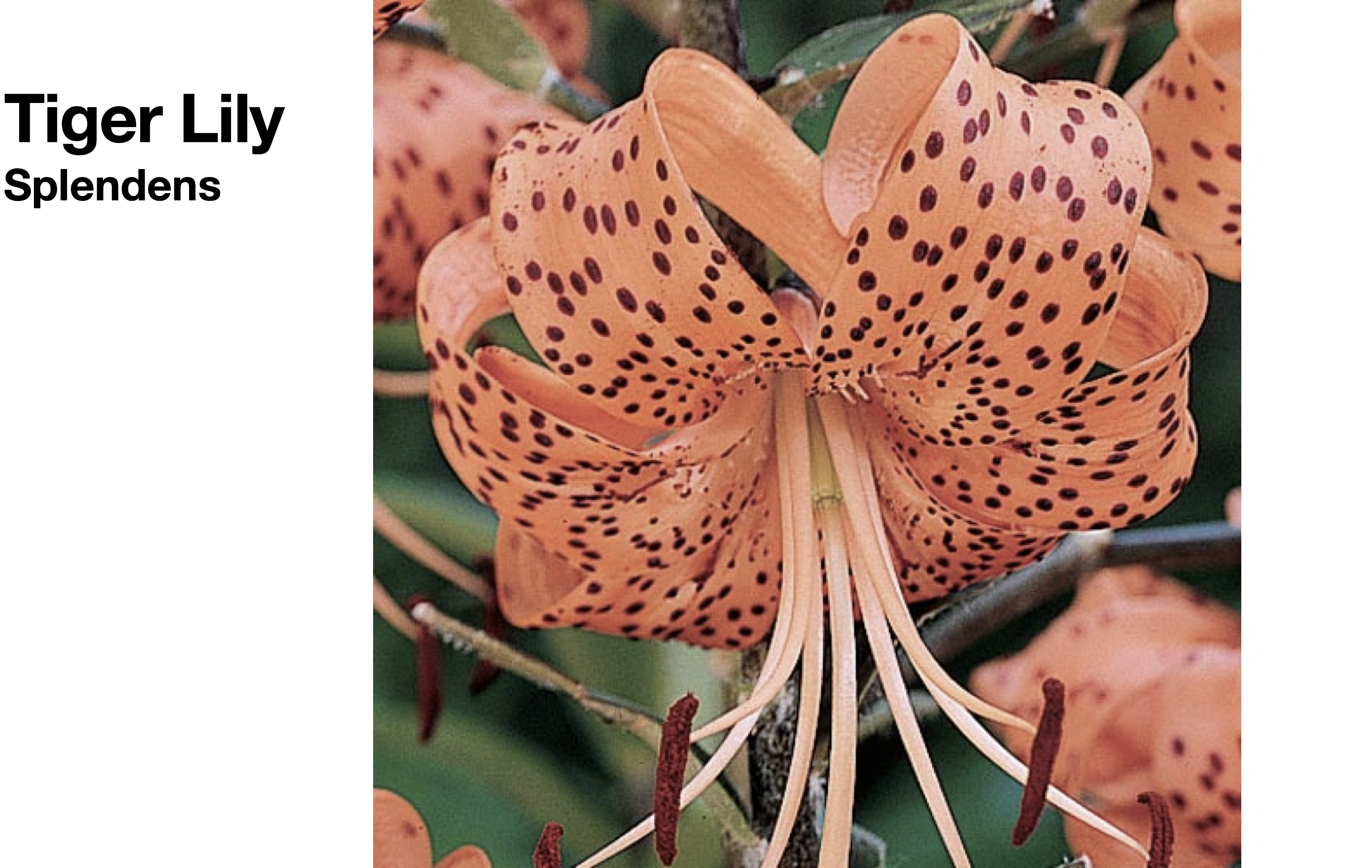 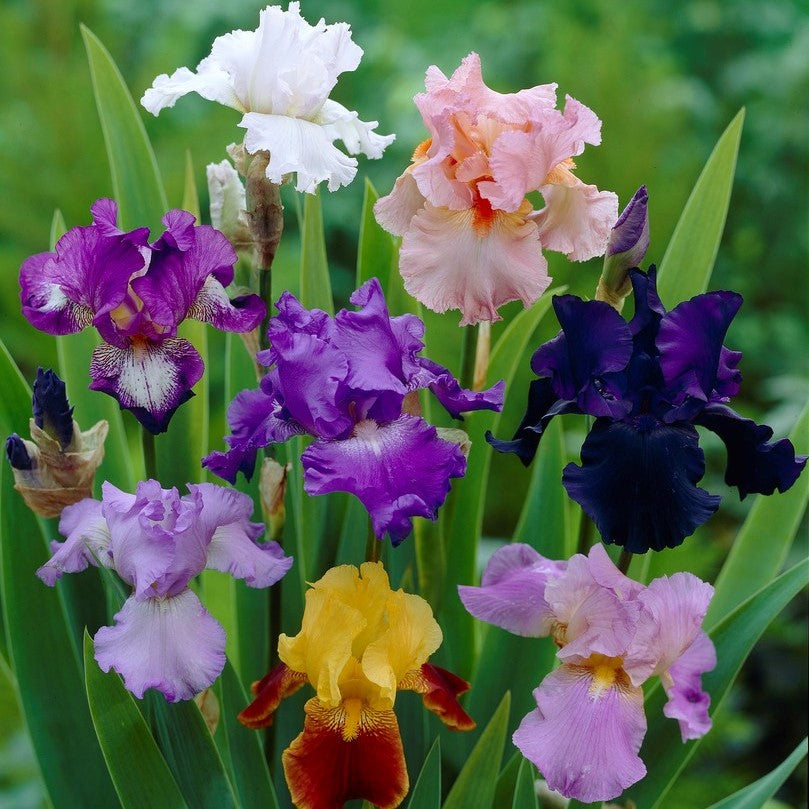 [Speaker Notes: Lily of the valley, Tiger lily, bearded iris]
Planting and Care
Plant to a depth twice the bulb’s height
Soil must be well drained to prevent rot
Water in spring season
Let bulb plant leaves wither and brown before cutting to replenish the bulb
Mark the location of planted bulbs
Bedding flowers can be planted over bulbs
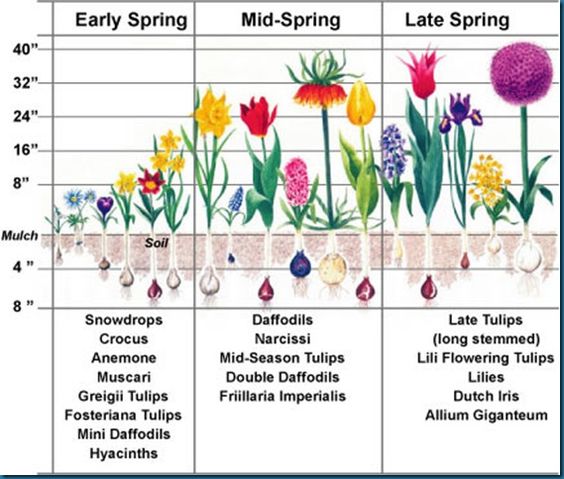 Go Grow Something!
Thank you!
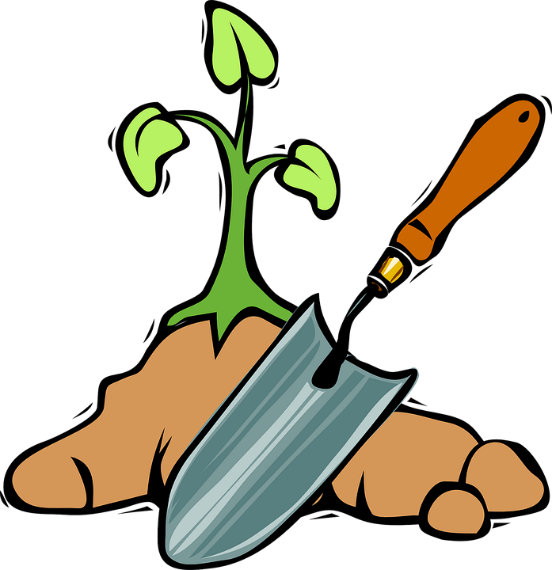